Uda di Scienze
La sana e corretta alimentazione
Classe 2° E
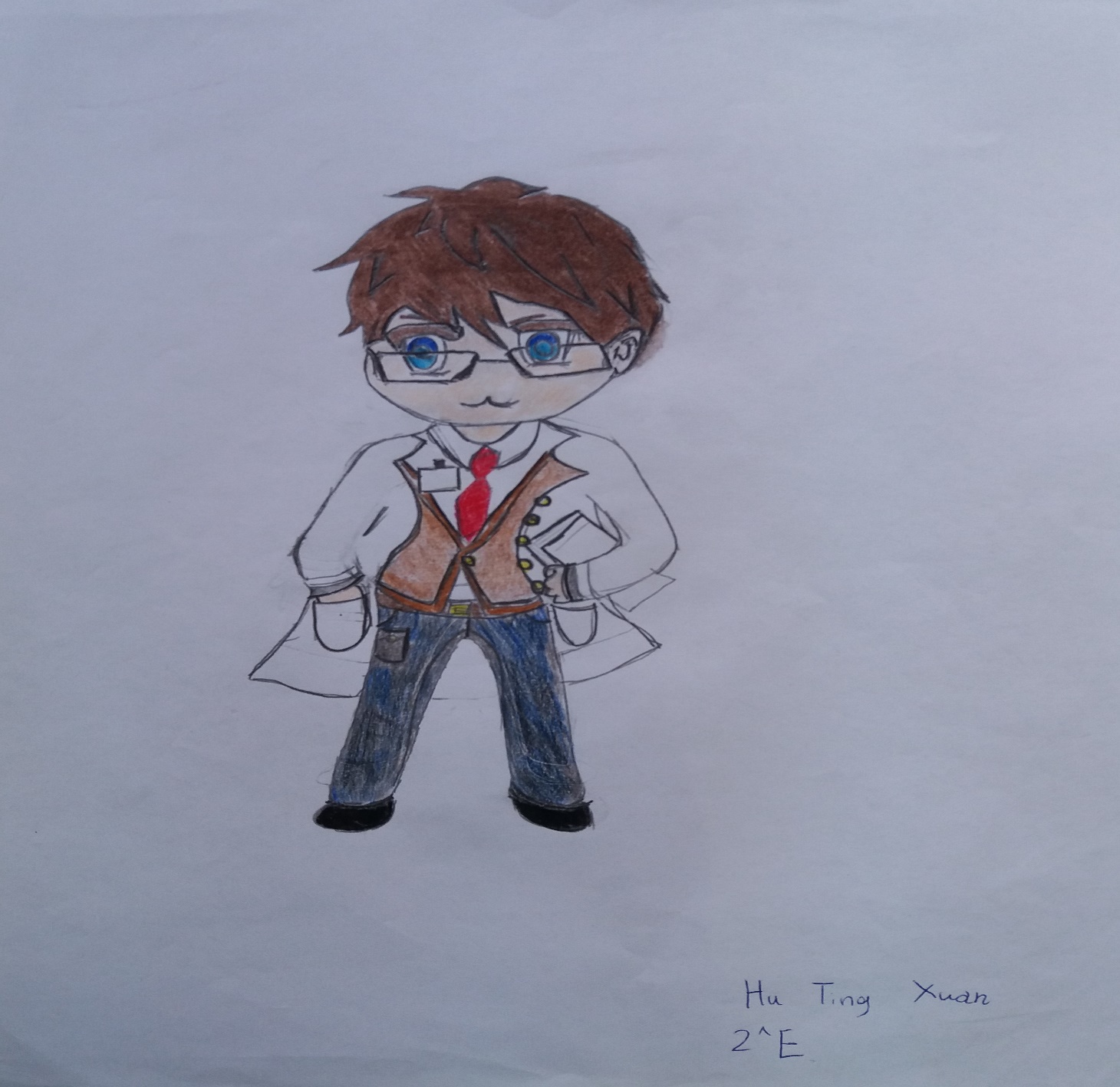 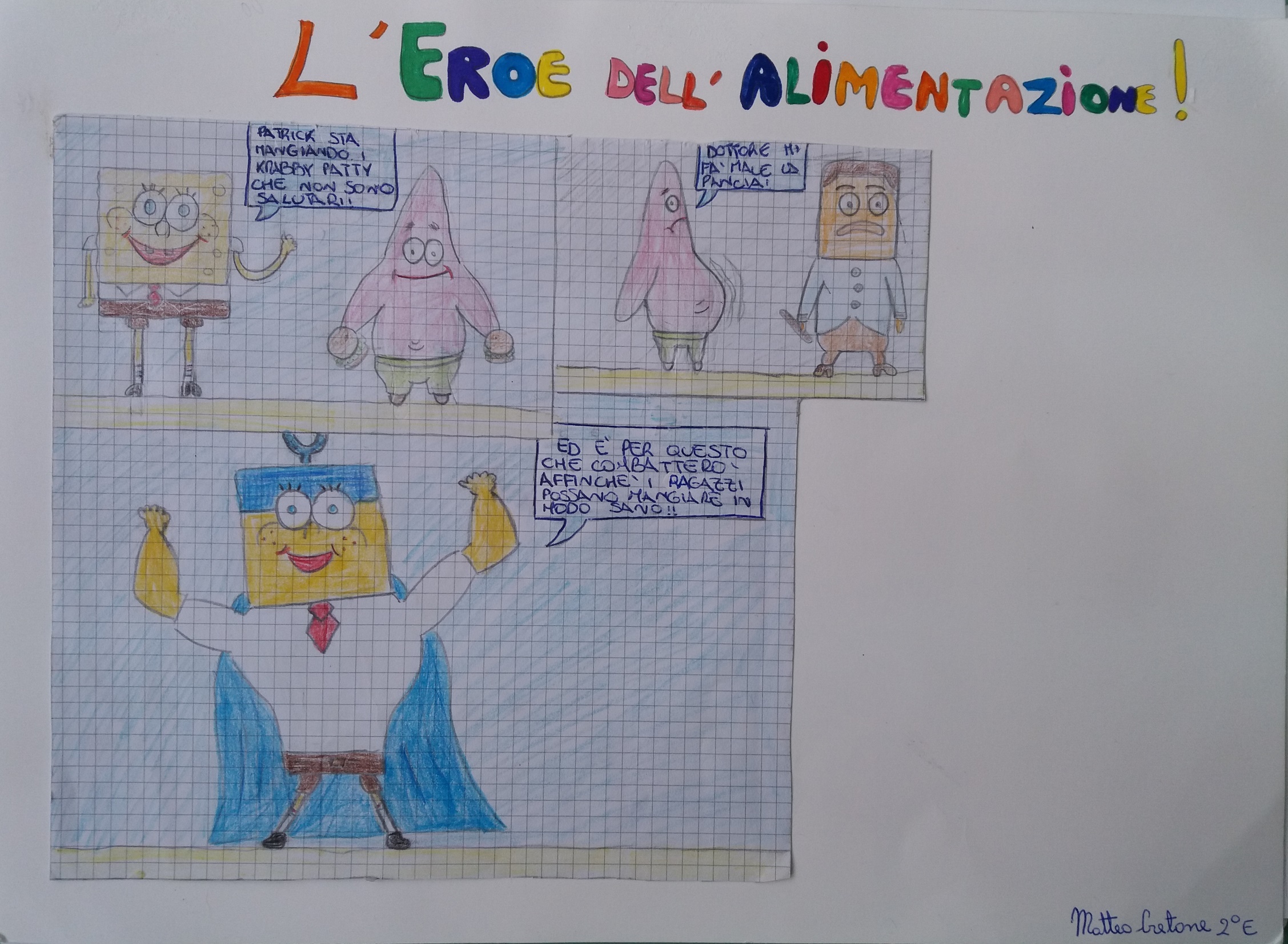 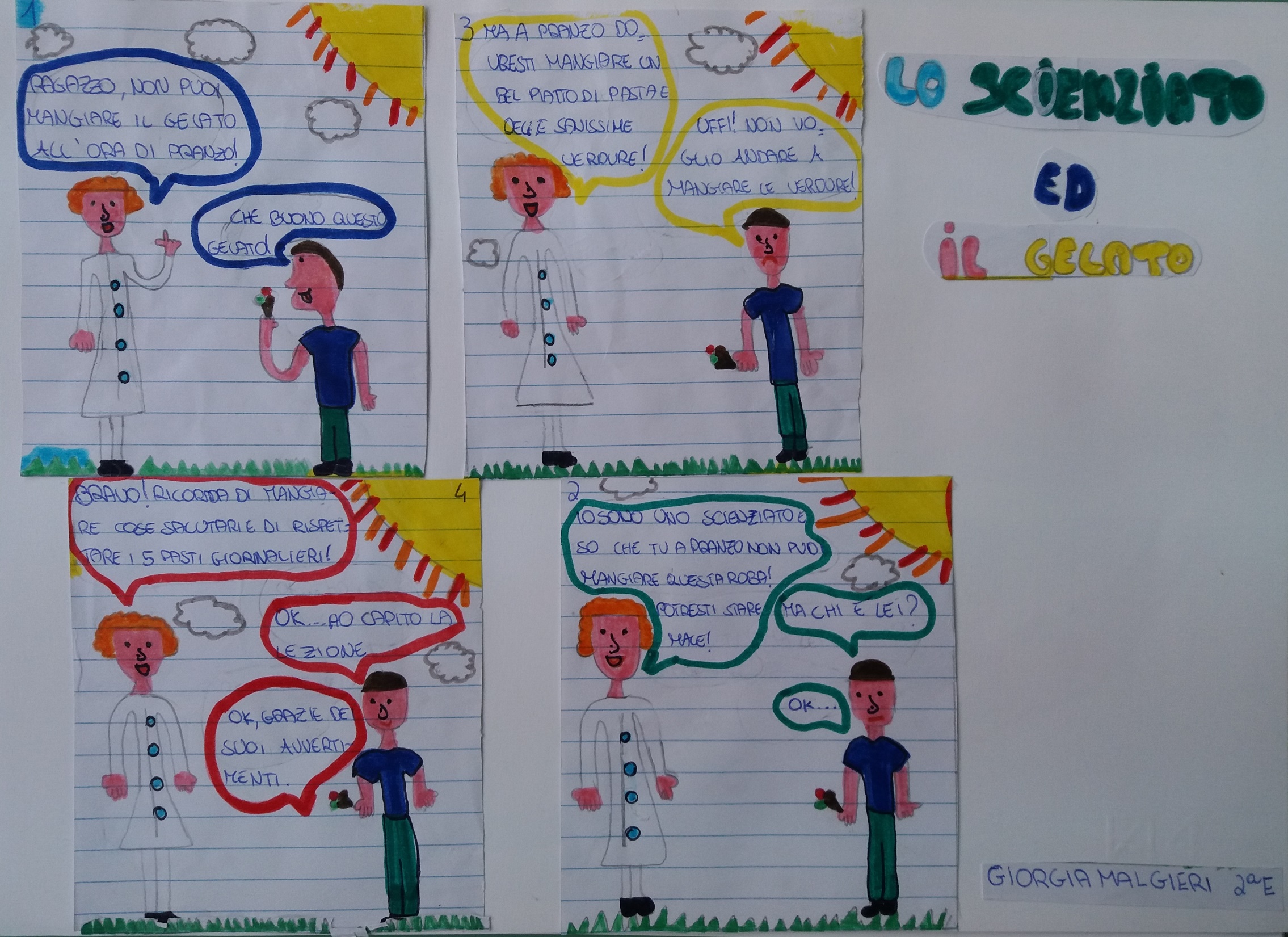 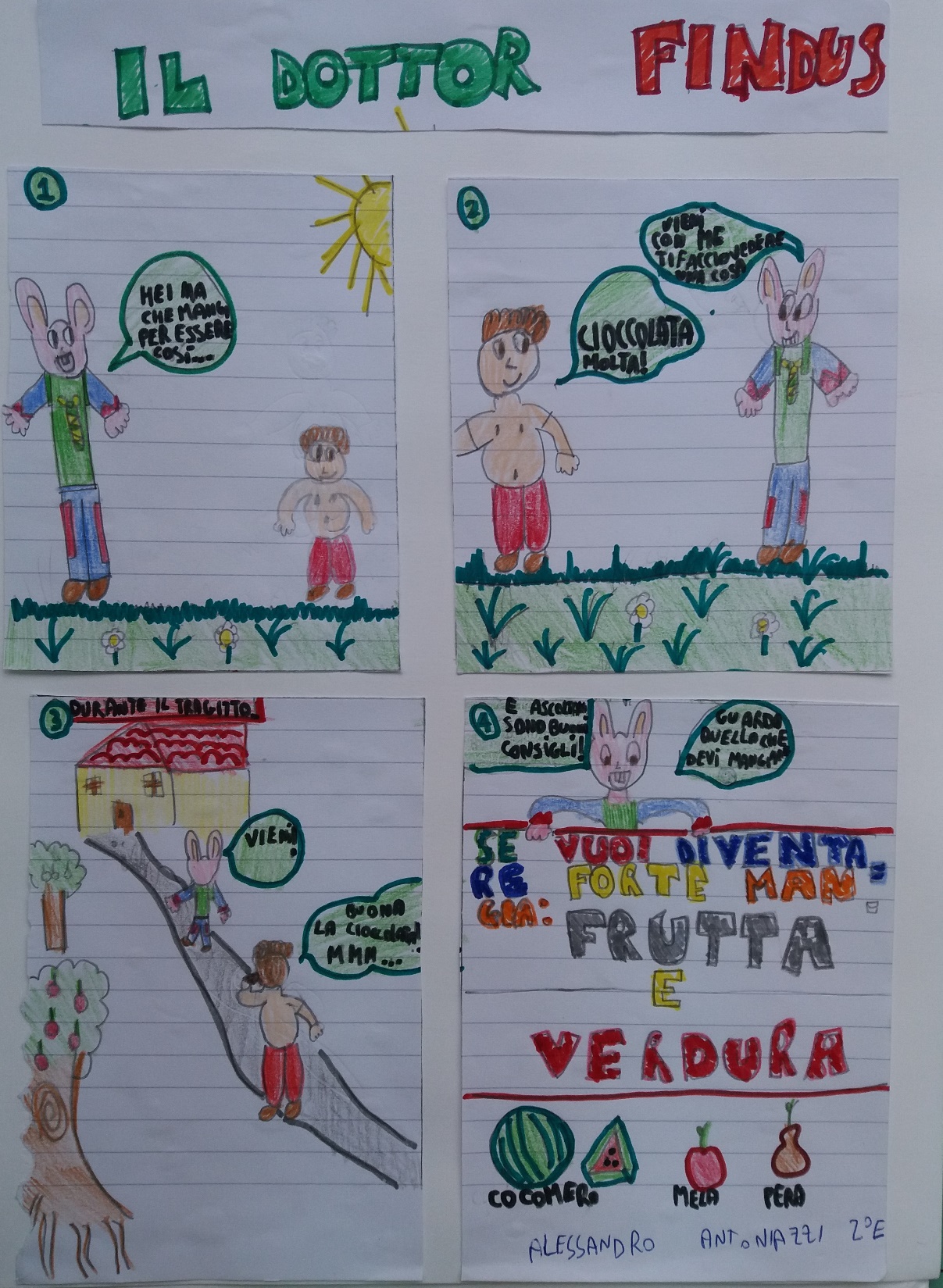 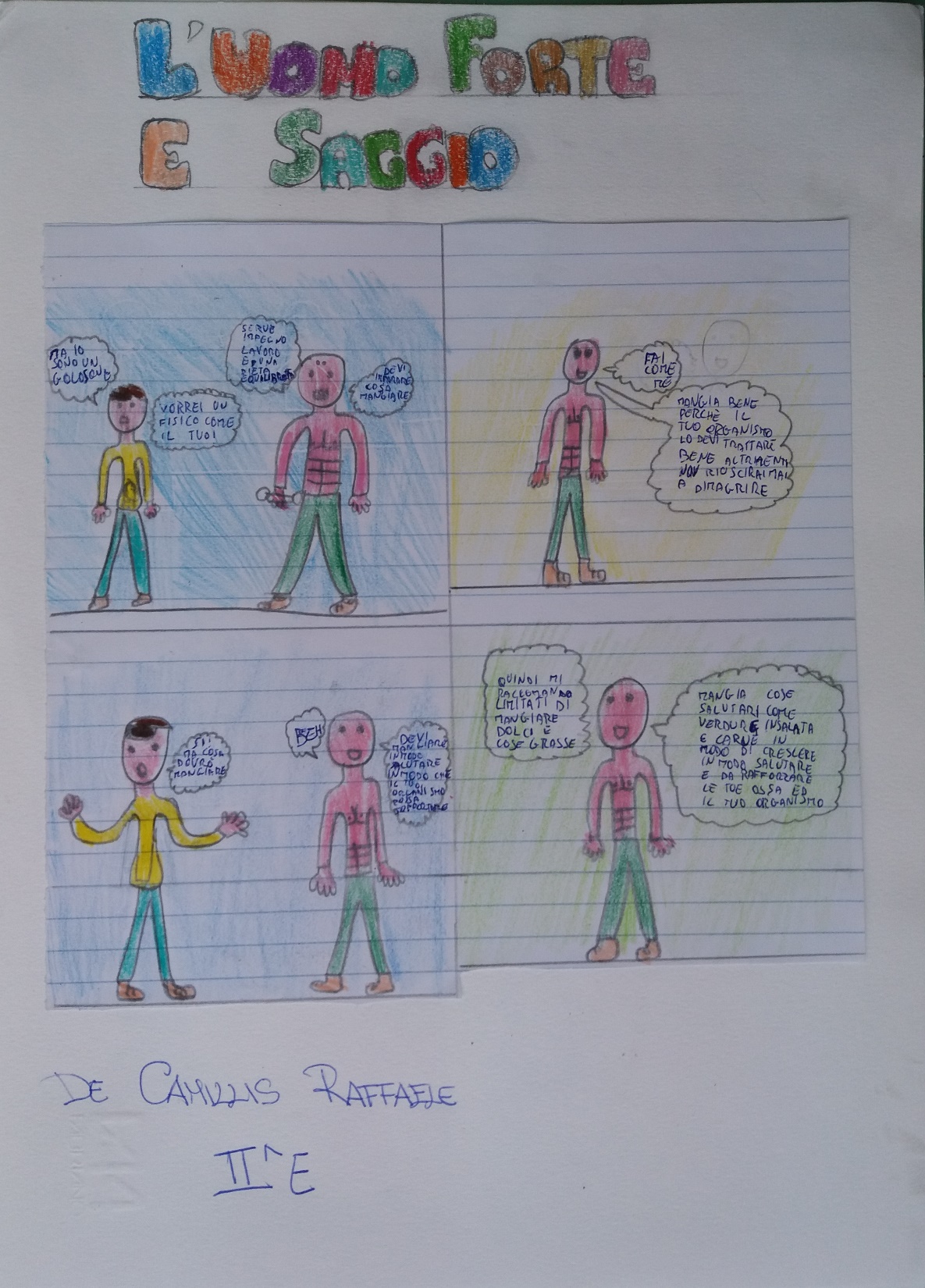 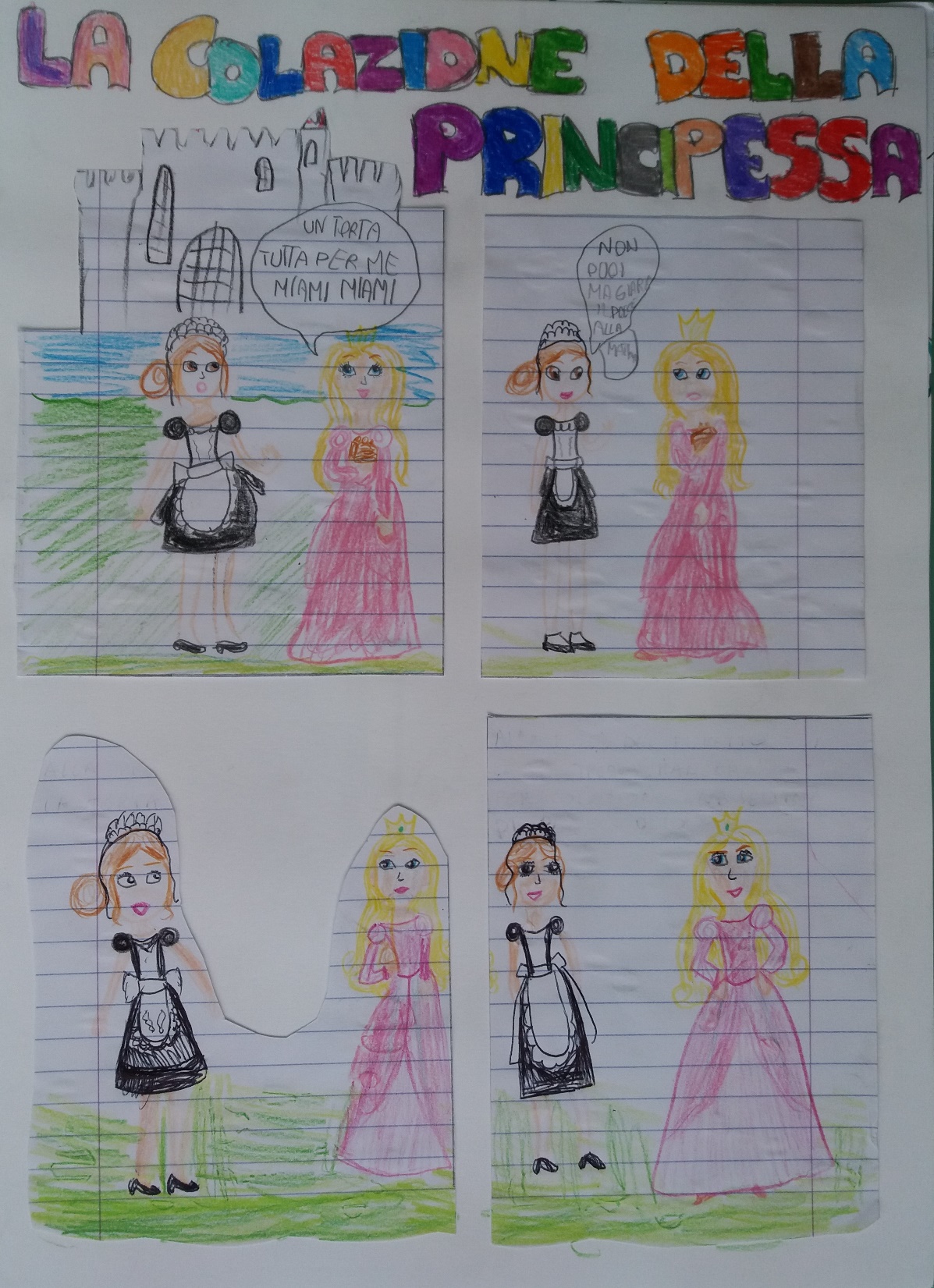 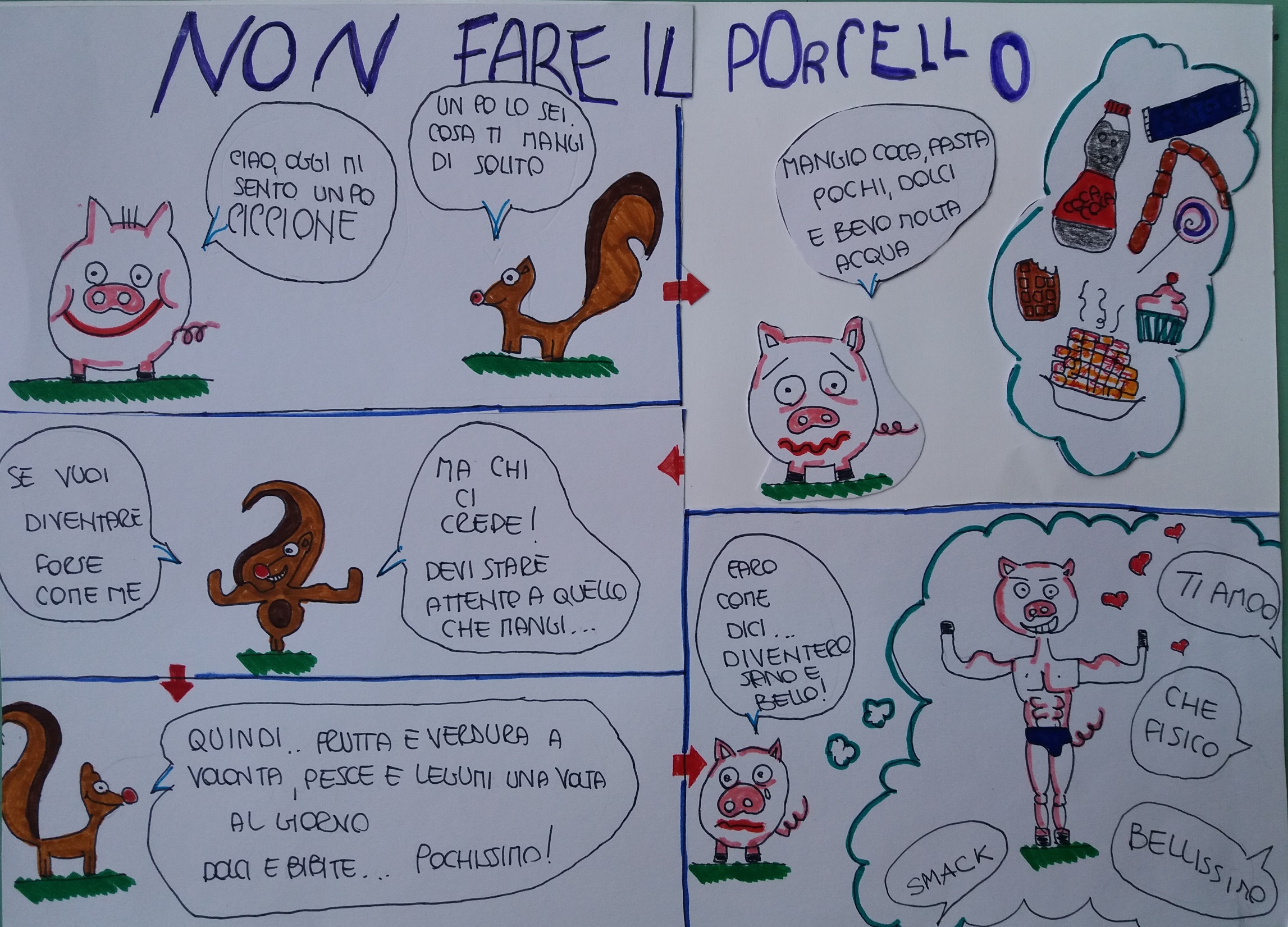 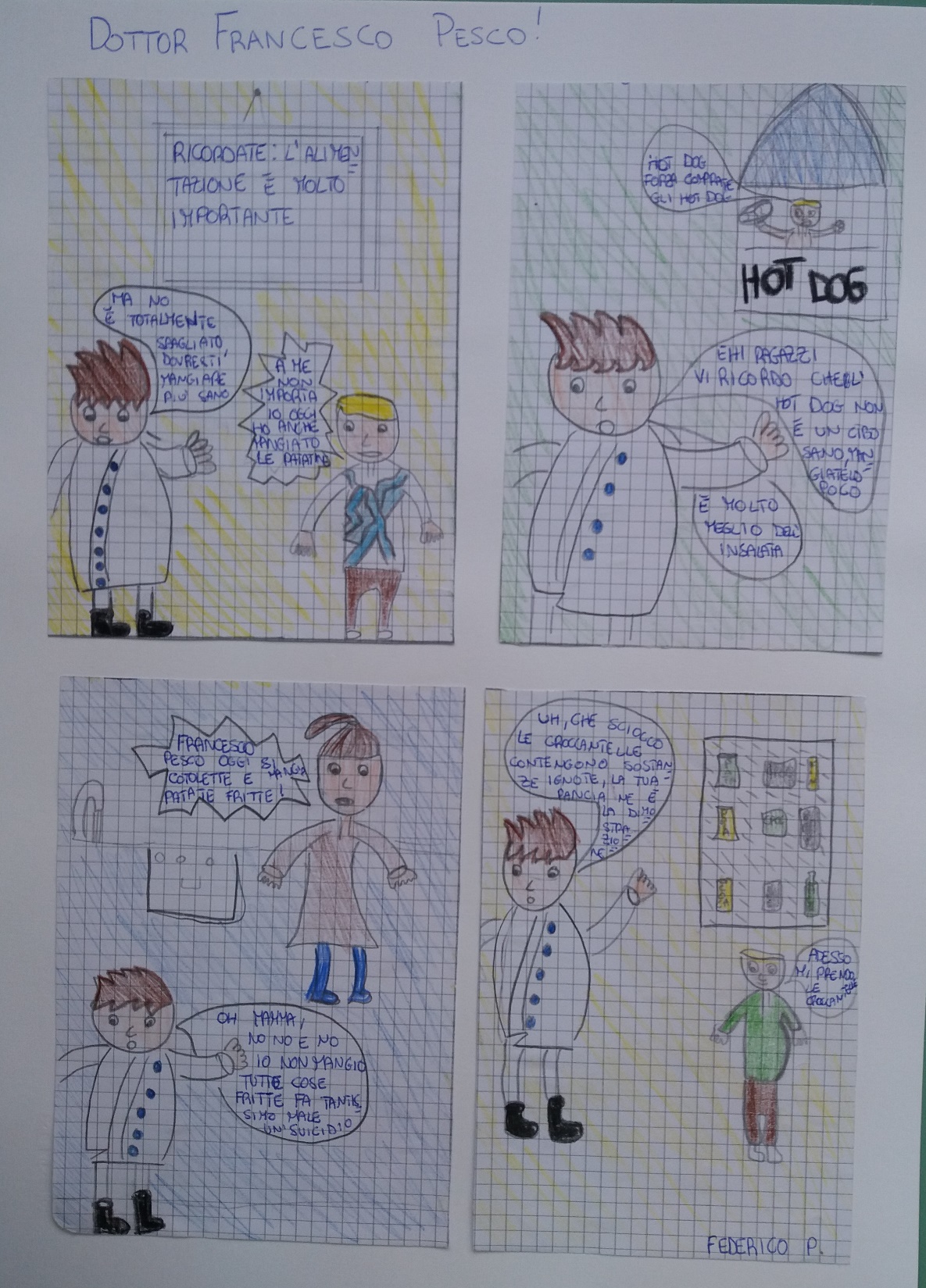 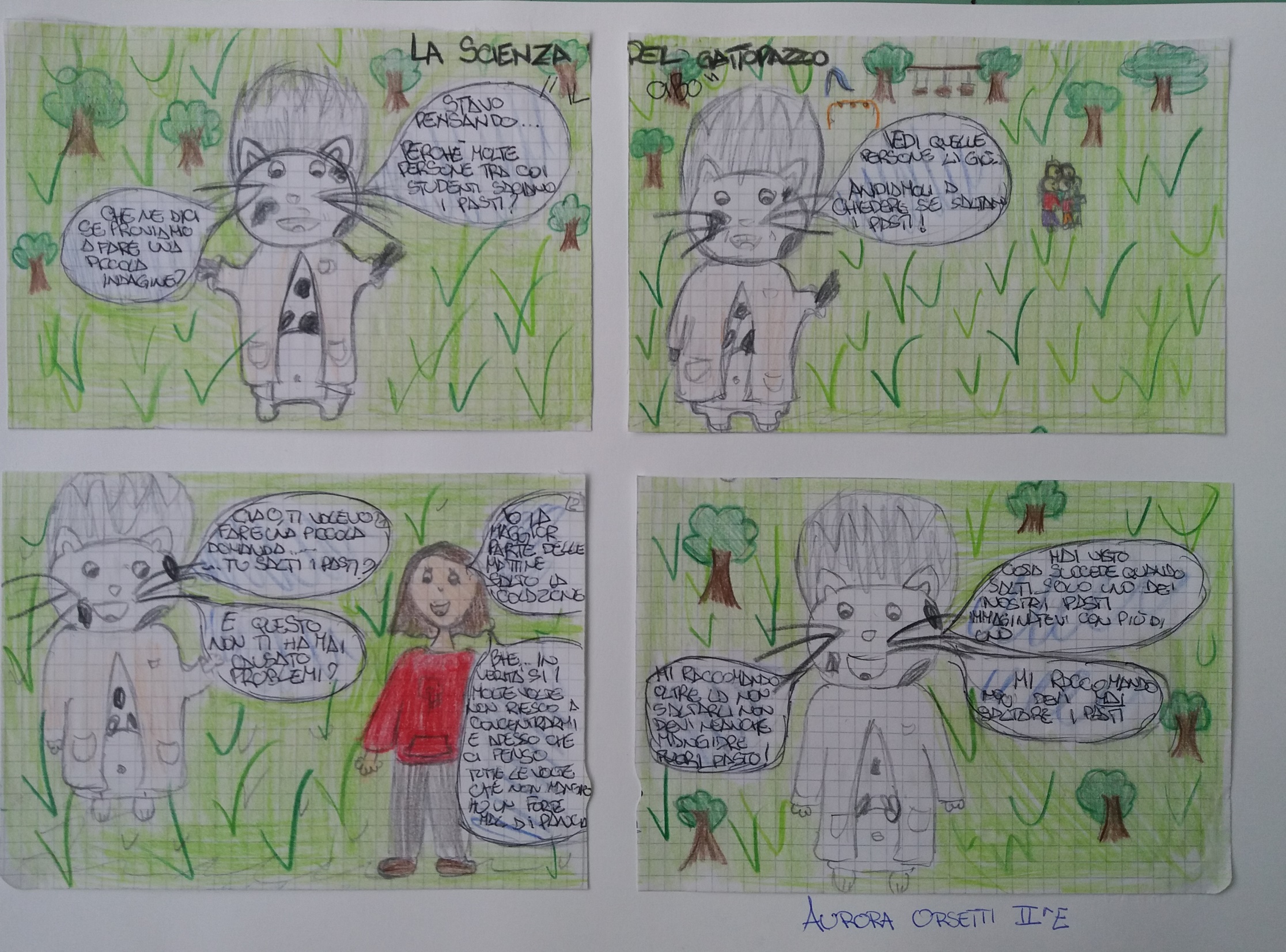 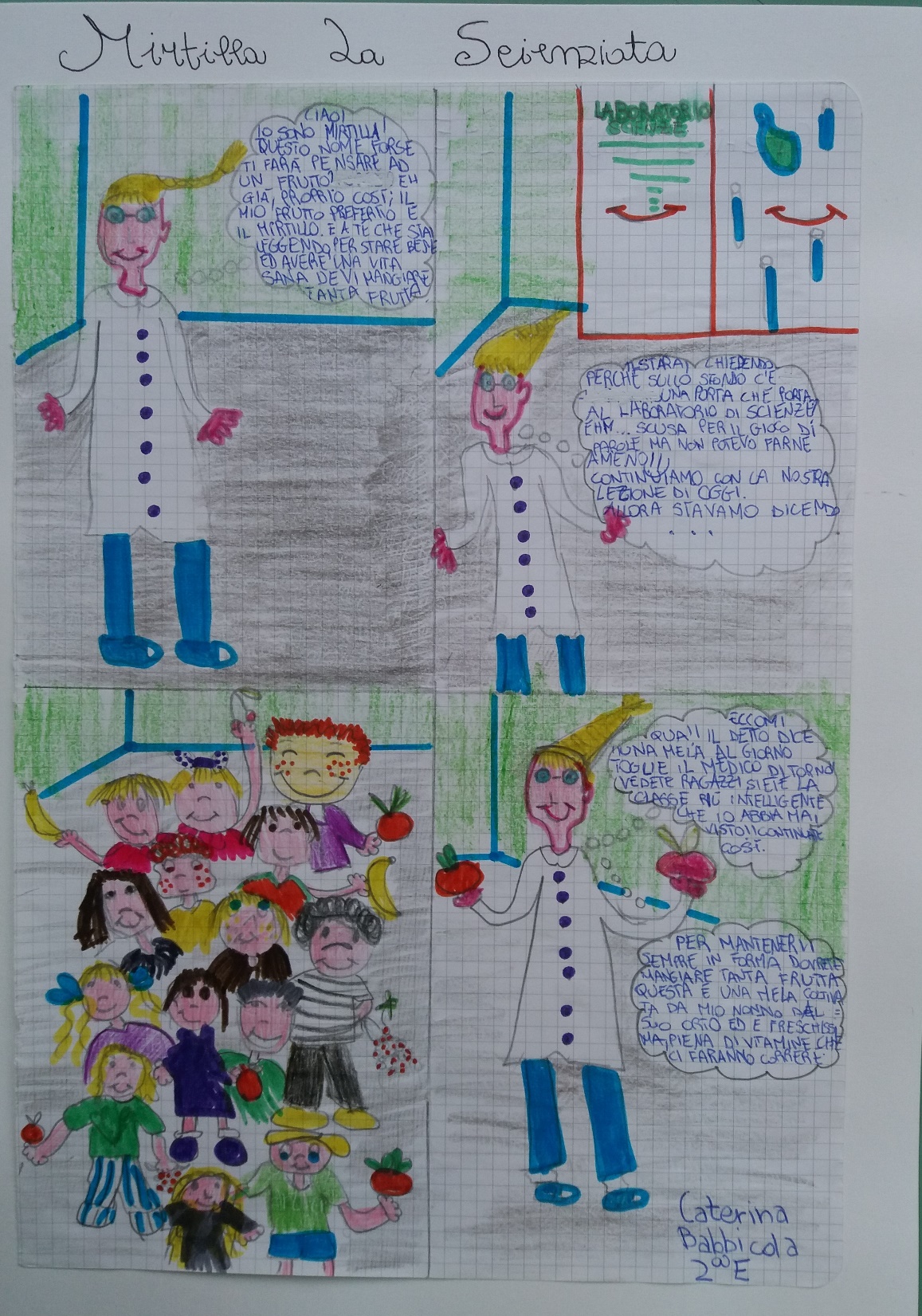 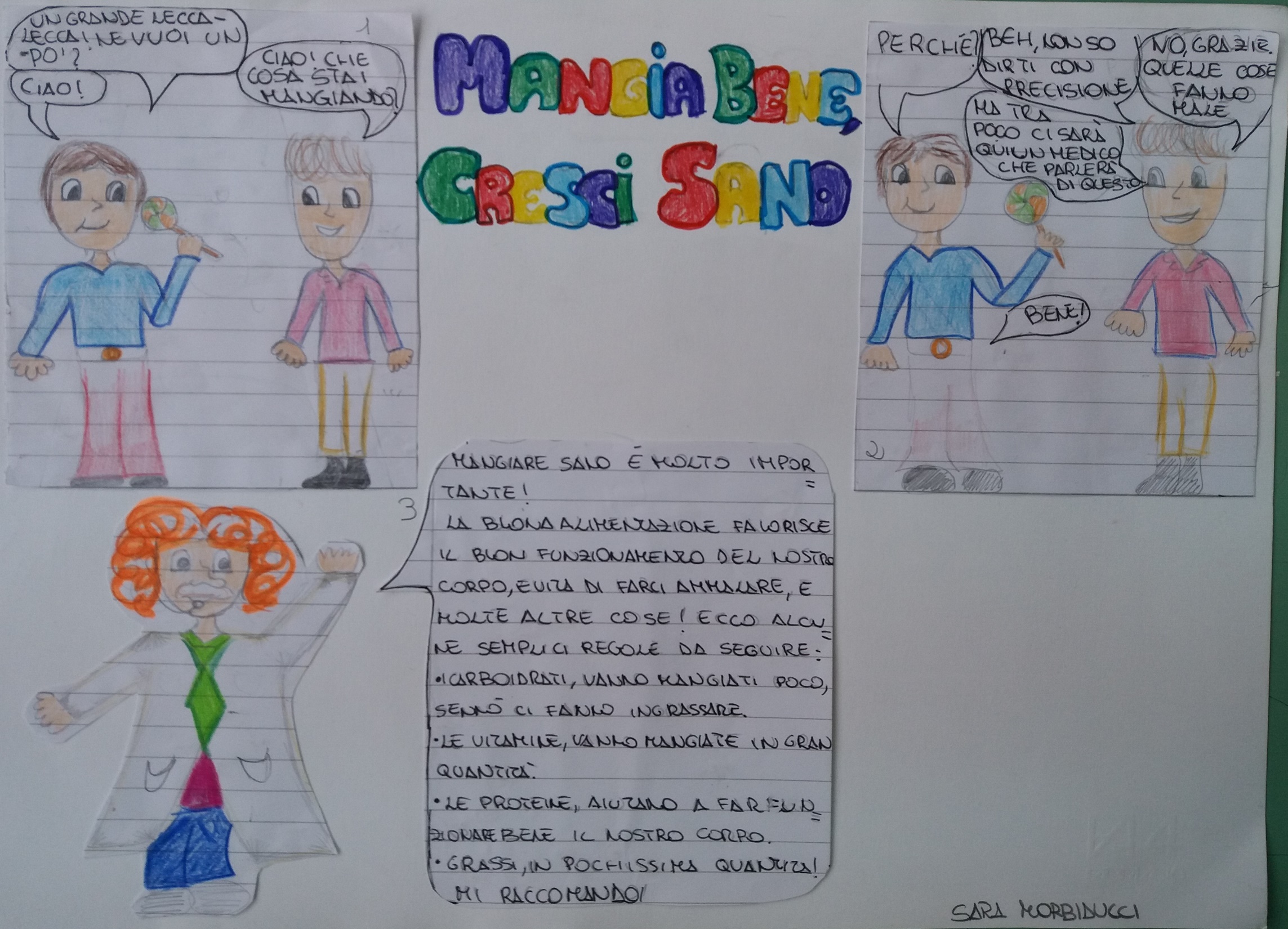 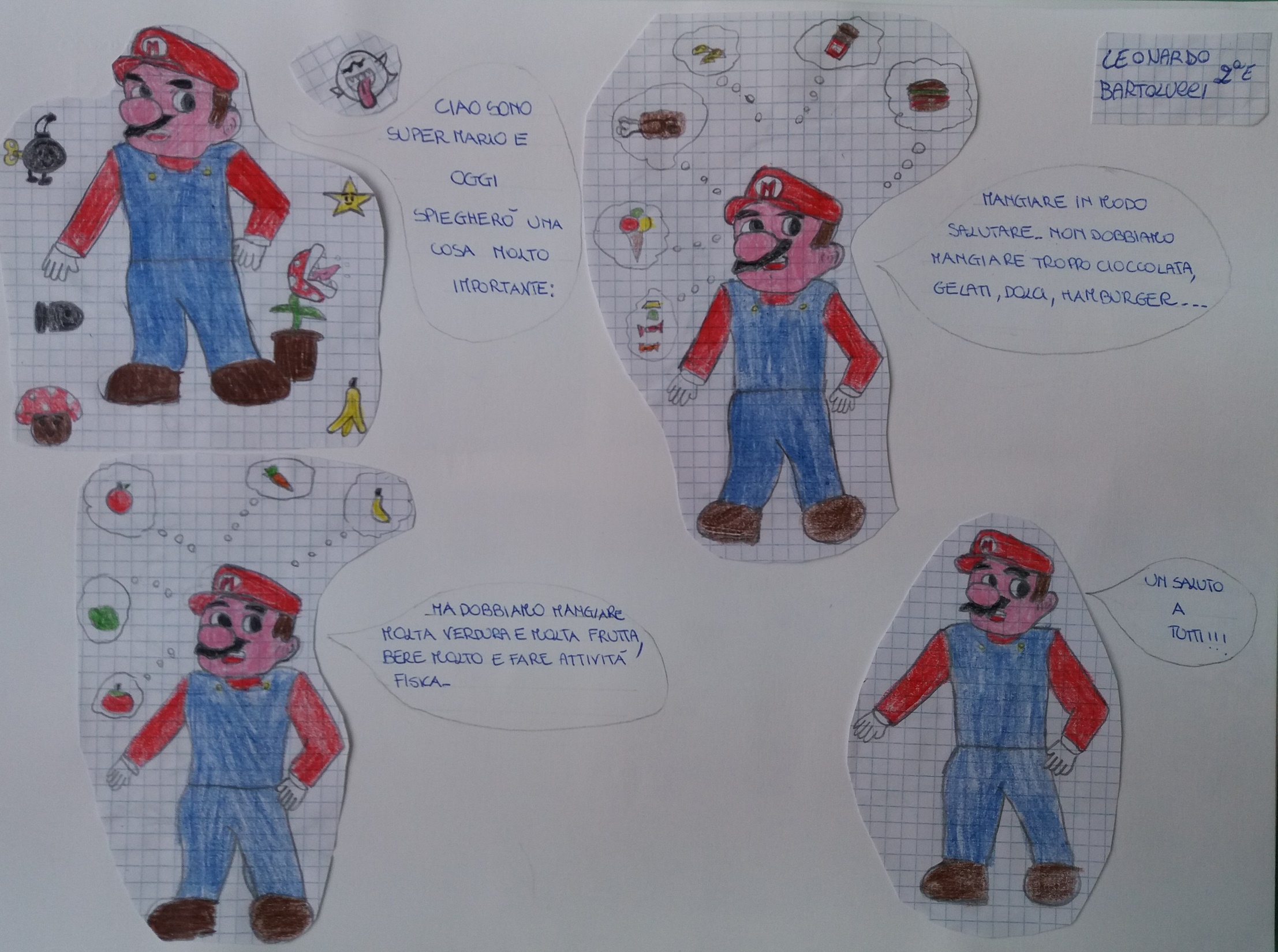 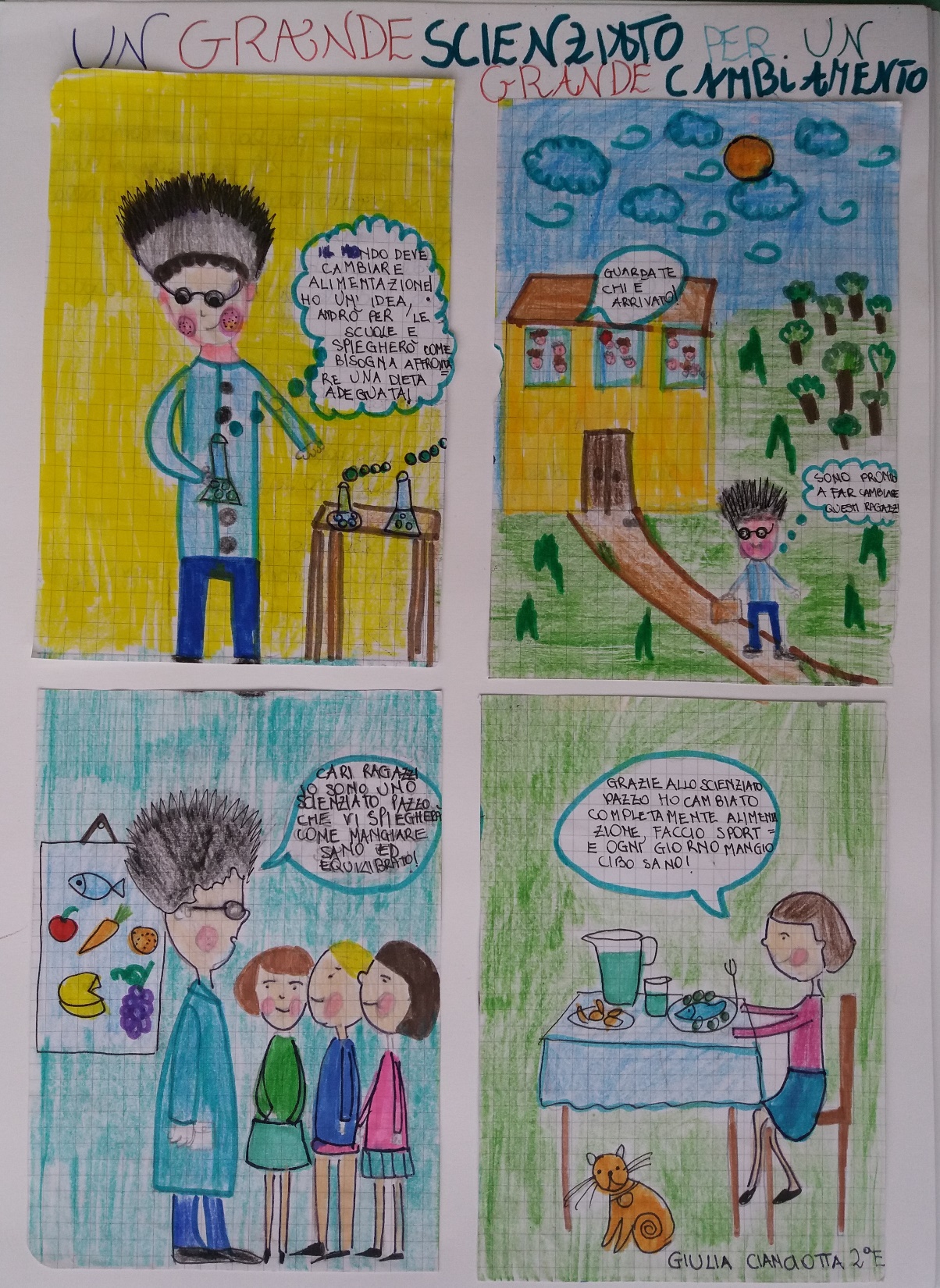 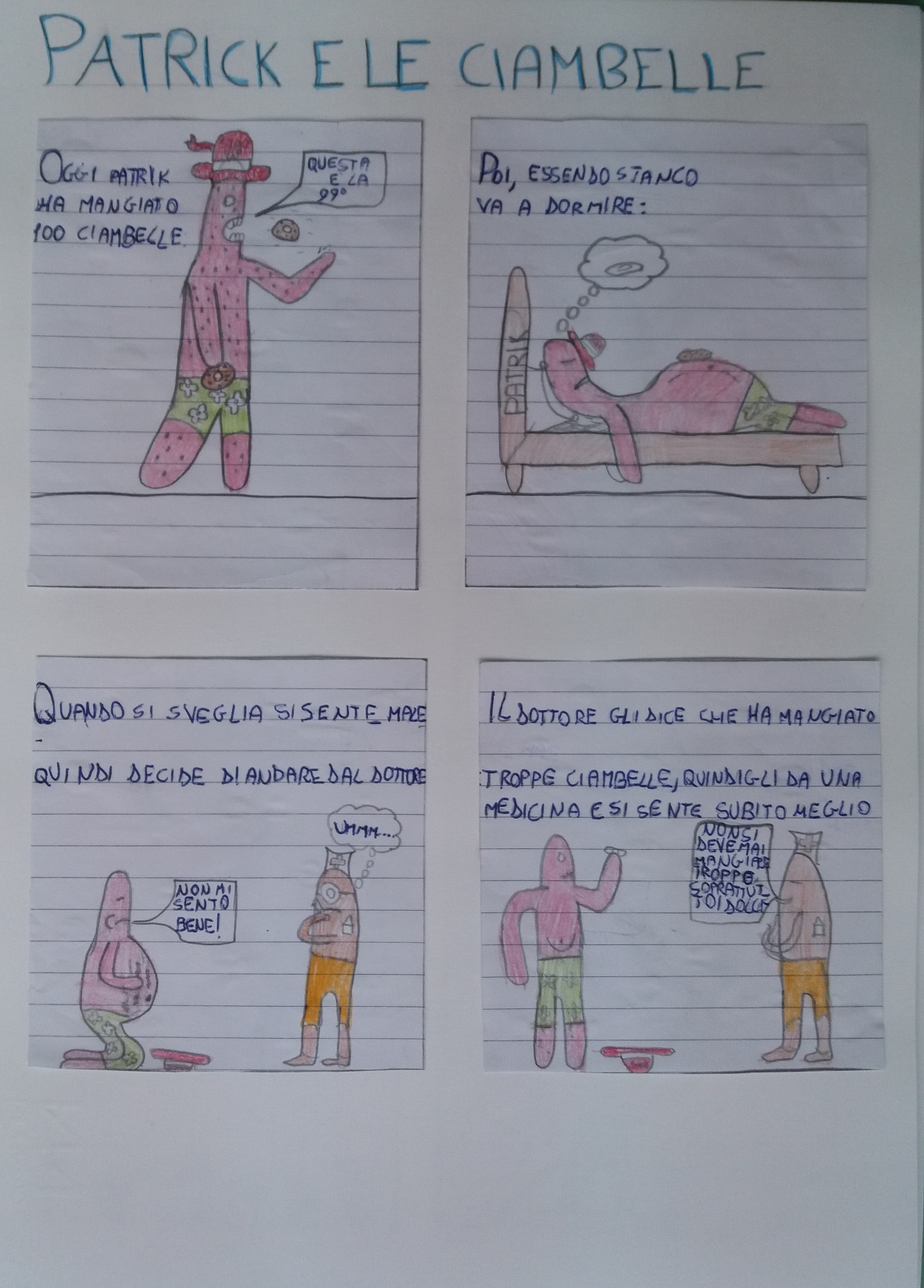 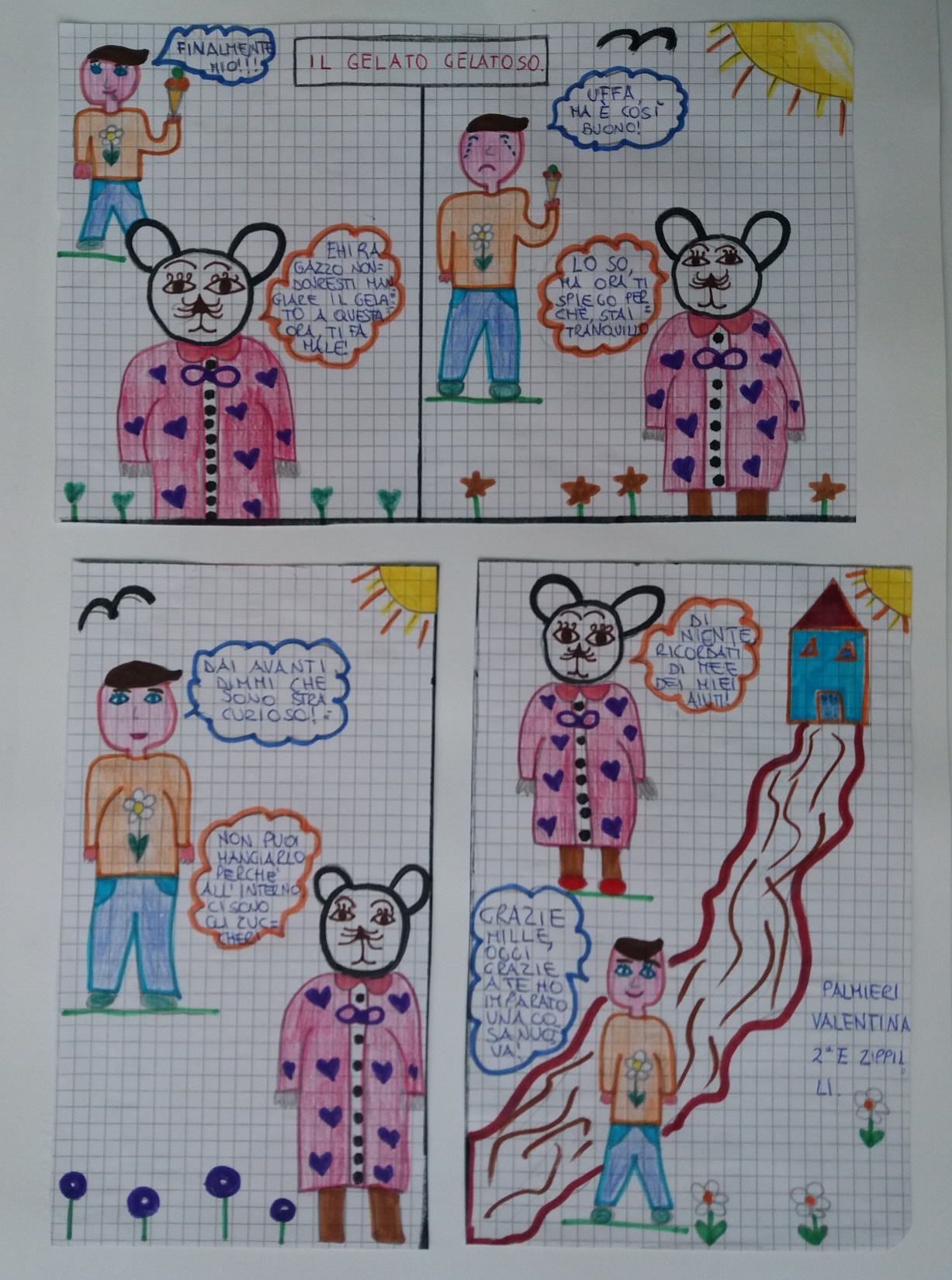 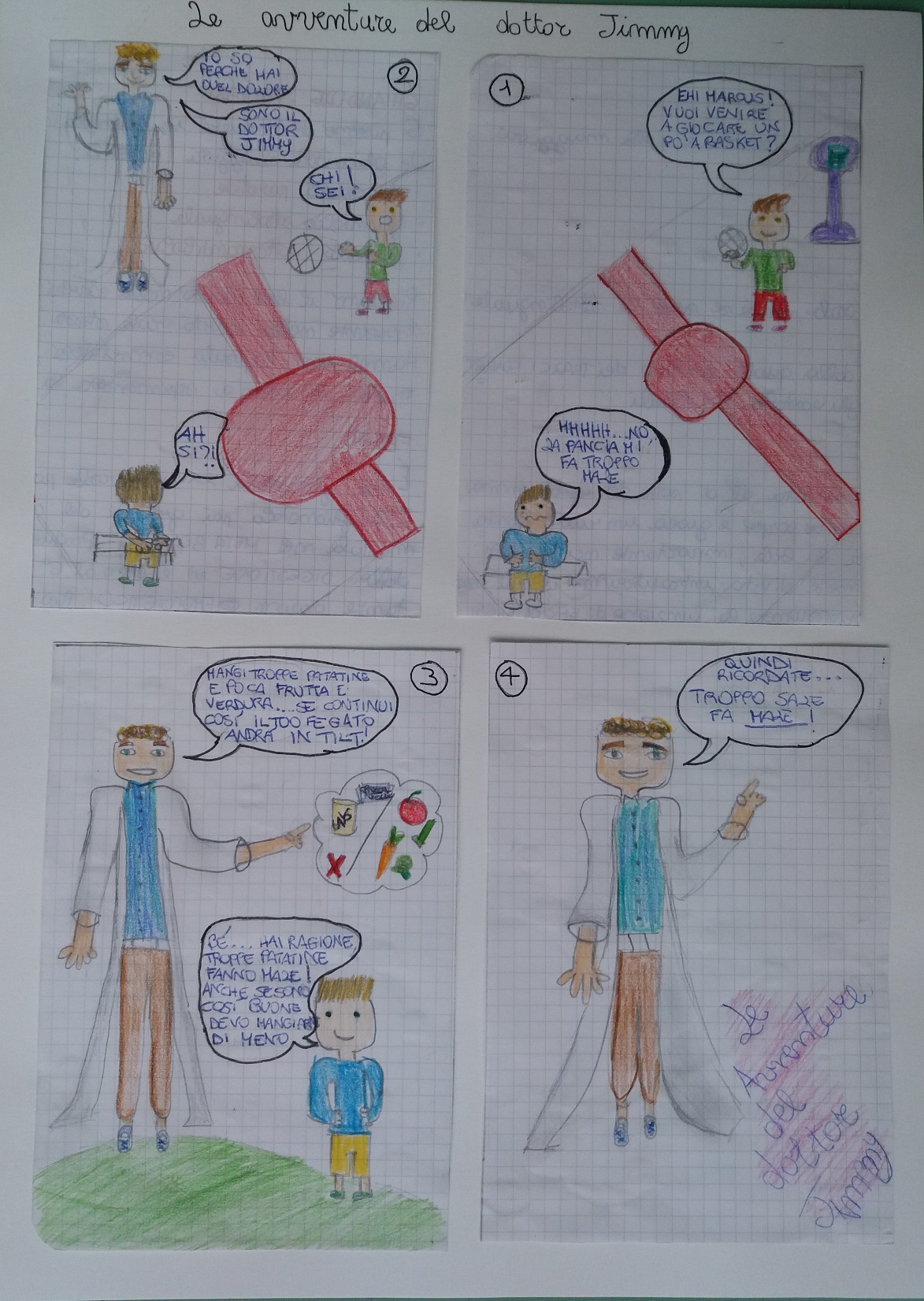 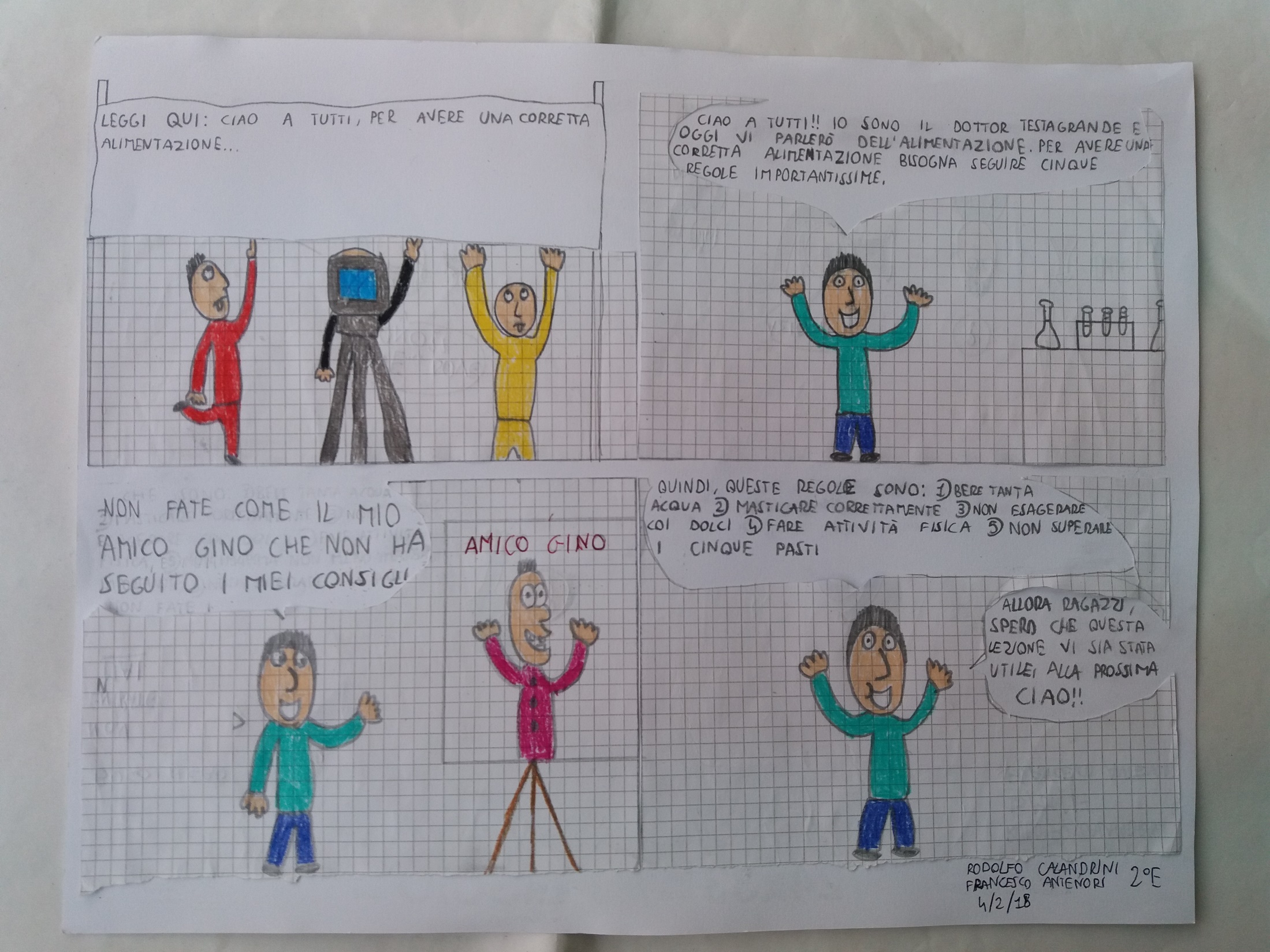 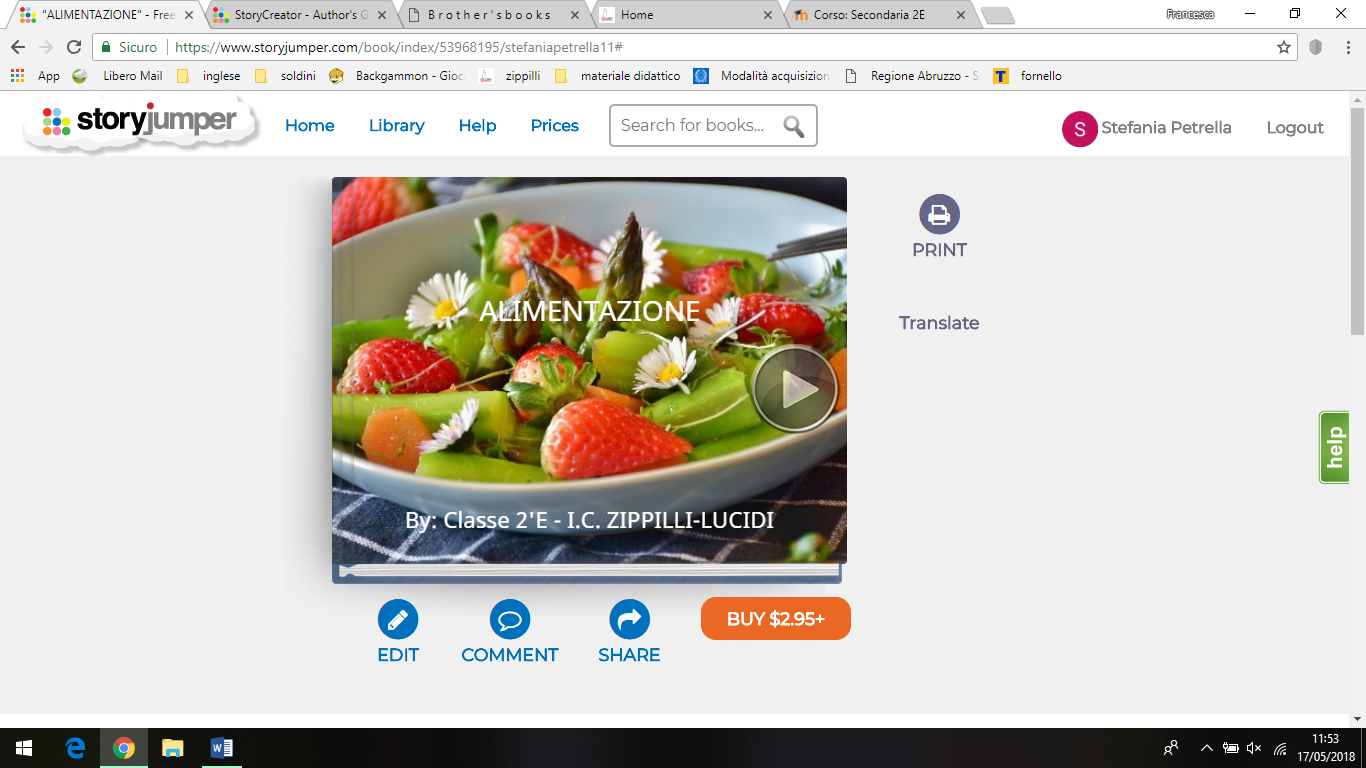 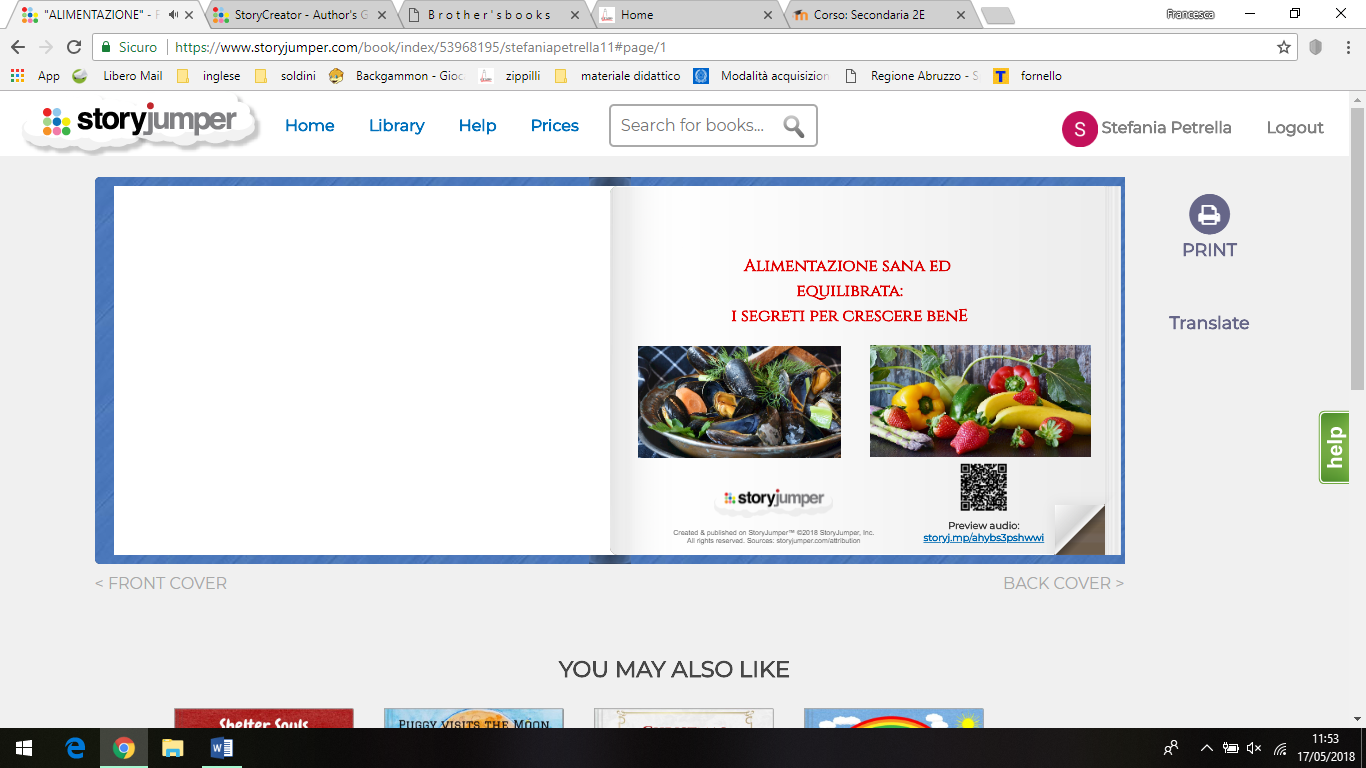 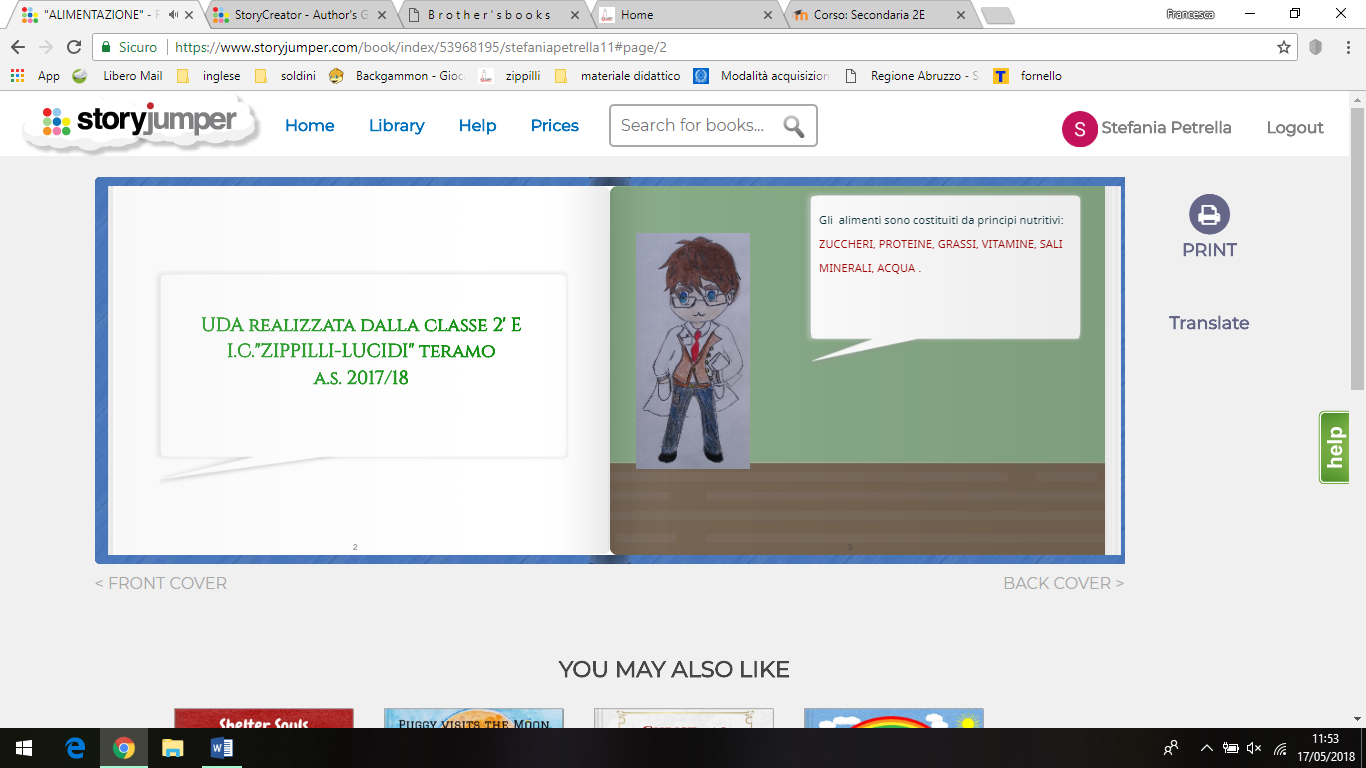 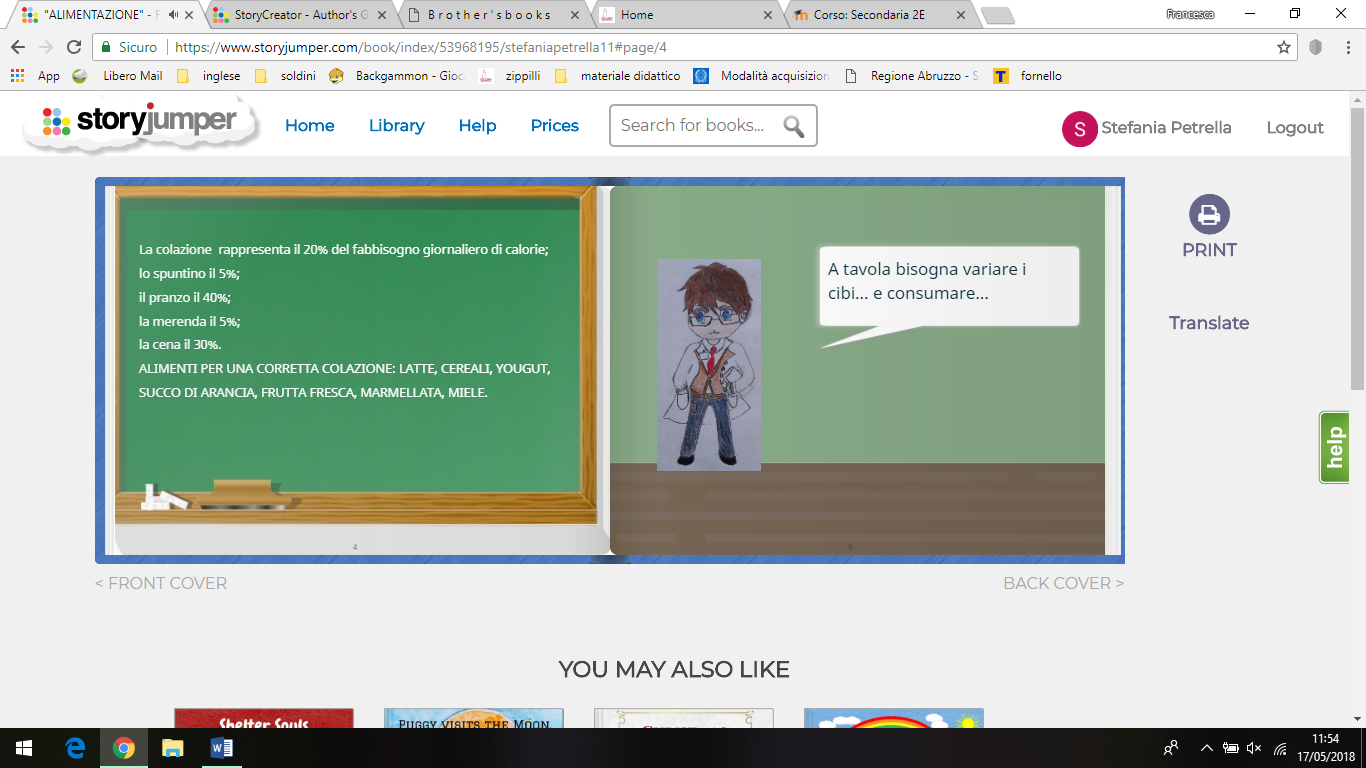 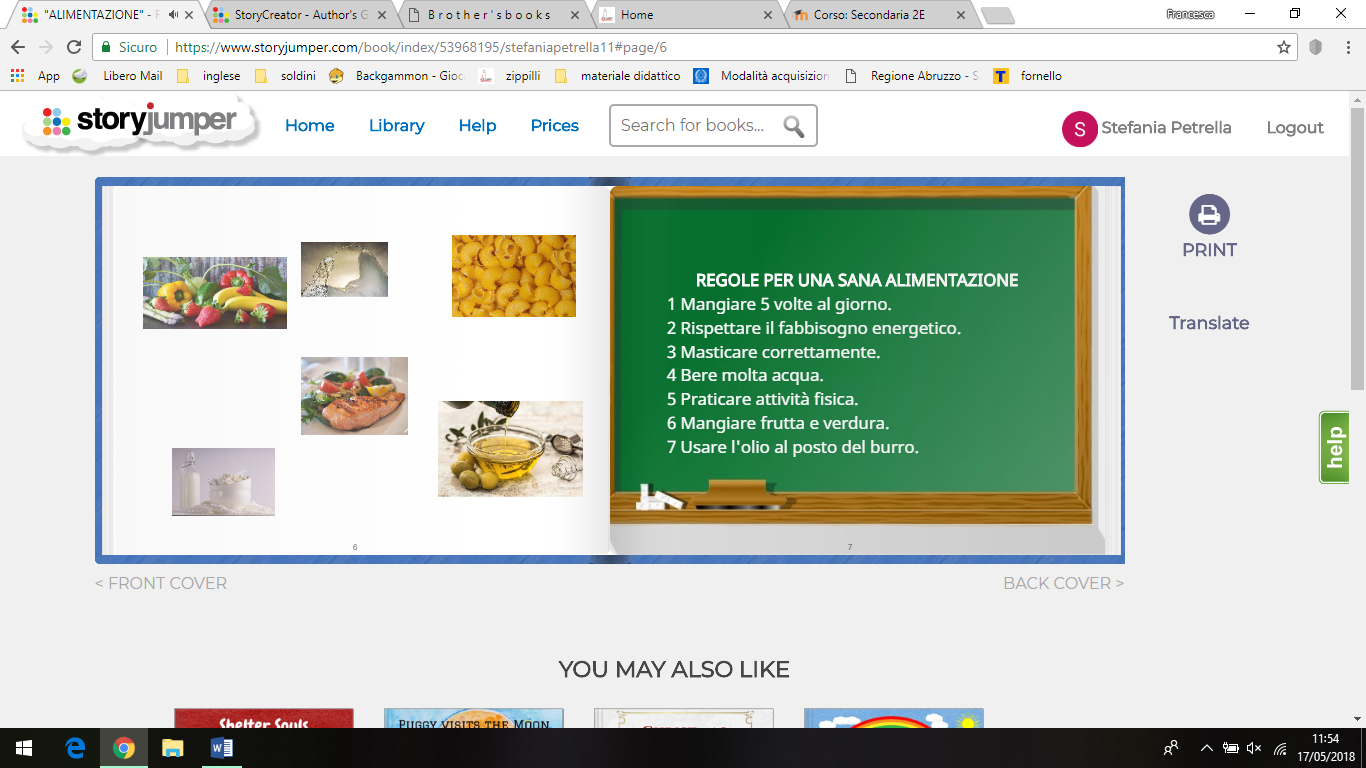 LAVORO REALIZZATO DAGLI ALUNNI DELLA CLASSE II° E:
Algenii Giorgia
Andrao Diego
Antenori Francesco
Antoniazzi Alessandro
Babbicola Caterina 
Bartolucci Leonardo
Calandrini Rodolfo
Caraion Cosmin Fabrizio
Cianciotta Giulia
Cretone Matteo
De Camillis Raffaele
Di Giacinto Costanza







Di Pietro Francesco
Hu Ting Xuan
Malgieri Giorgia
Morbiducci Sara
Narcisi Berardo
Orsetti Aurora
Palmieri Valentina
Piersanti Manuel
Pizzangrilli Federico
Sa’ Barreto Oliveira Ramon
Spinozzi Riccardo
Sulpizi Lorenzo
Docenti:
SCIENZE Prof.ssa Stefania Petrella
SOSTEGNO Prof.ssa Francesca
     De Nigris Urbani
 SOSTEGNO Prof. Andrea Di Sabatino